Cyflwyno’r system gwybodaeth ddaearyddol – Cwtogi ar gost gordewdra
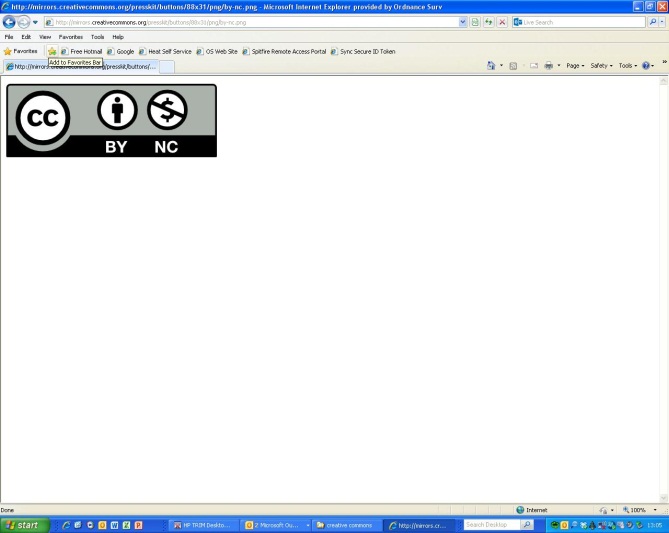 © EDINA ym Mhrifysgol Caeredin 2013
Mae’r gwaith hwn o dan Drwydded Anfasnachol Creative Commons Attribution – Trwydded Anfasnachol
Enghraifft: Lleoliad ac enwau siopau prydau parod
Enghraifft: Taenlen o’r siopau prydau parod a ddewiswyd